Trace Gas
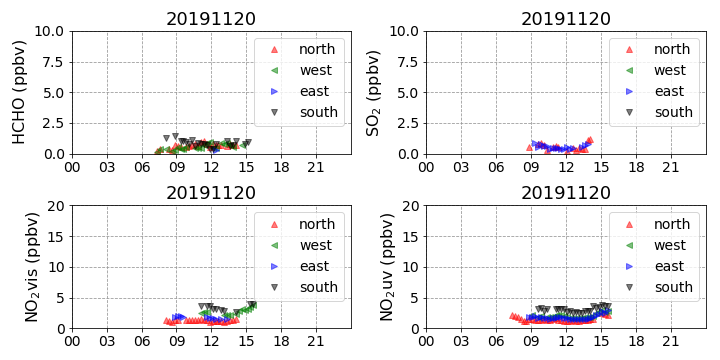 NO2 time series
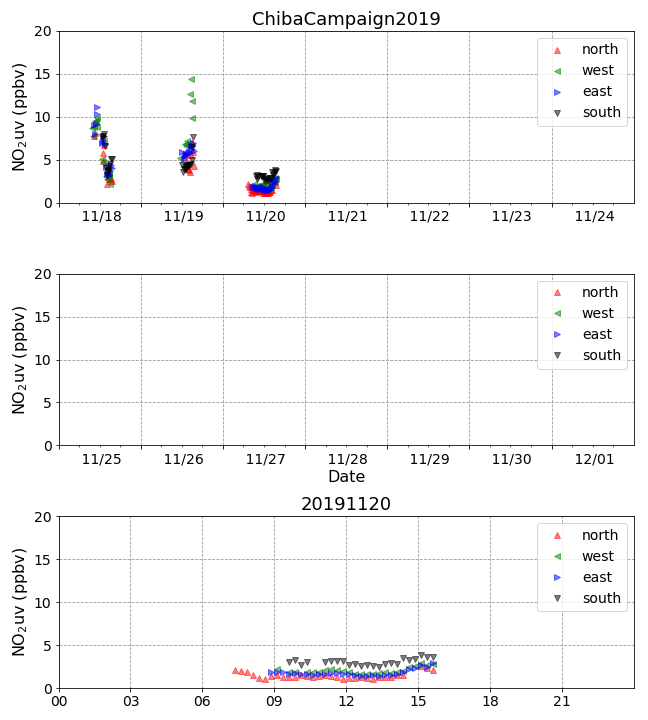 NO2 time series
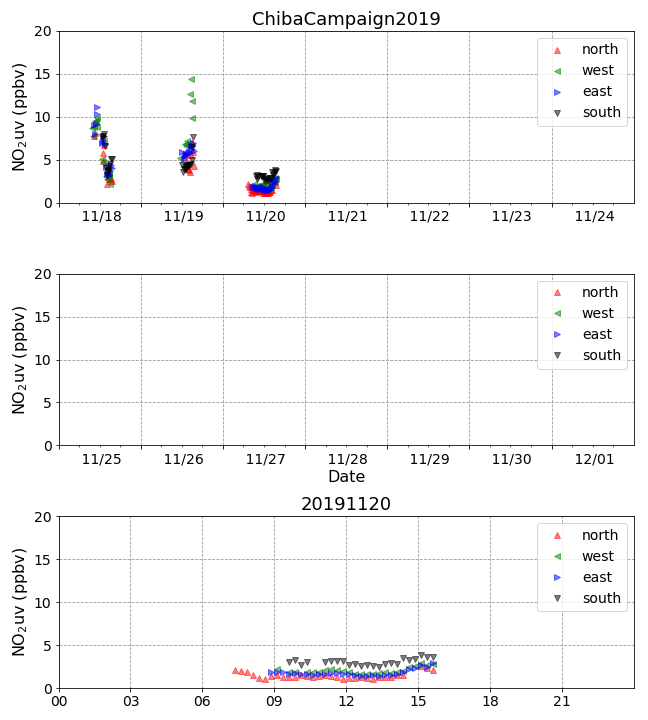 hour
South is higher than North.
It seems to be greatly influenced by the factory on the south side.